KING COUNTY, WASHINGTON
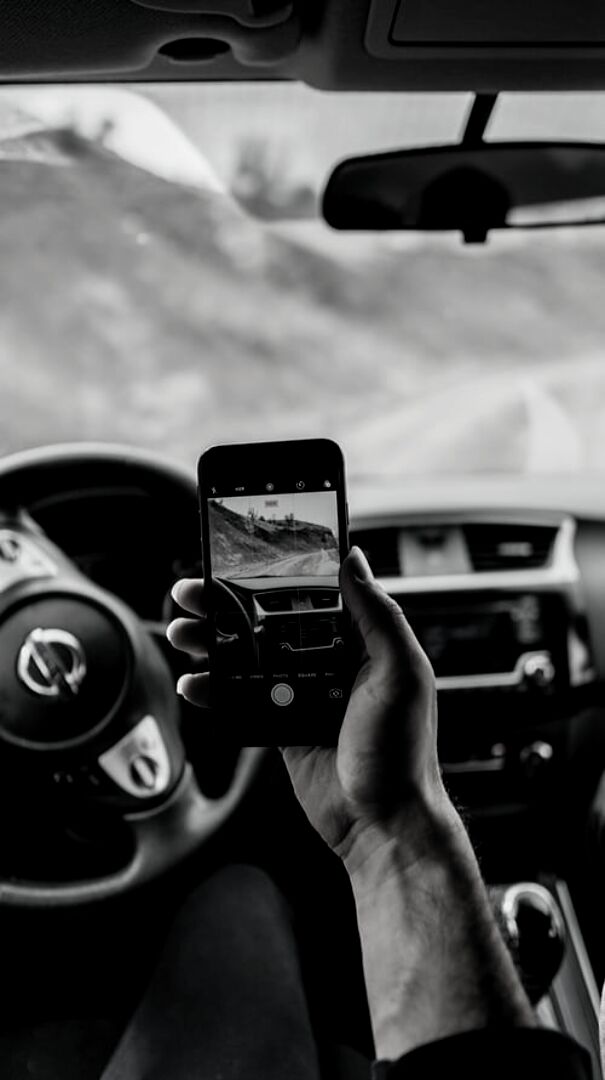 TRACKING PERCEIVED RISKS & DANGERS OF USING A CELL PHONE WHILE DRIVING
2018-2019
King County Target Zero Task Force with SurveyUSA
Overview
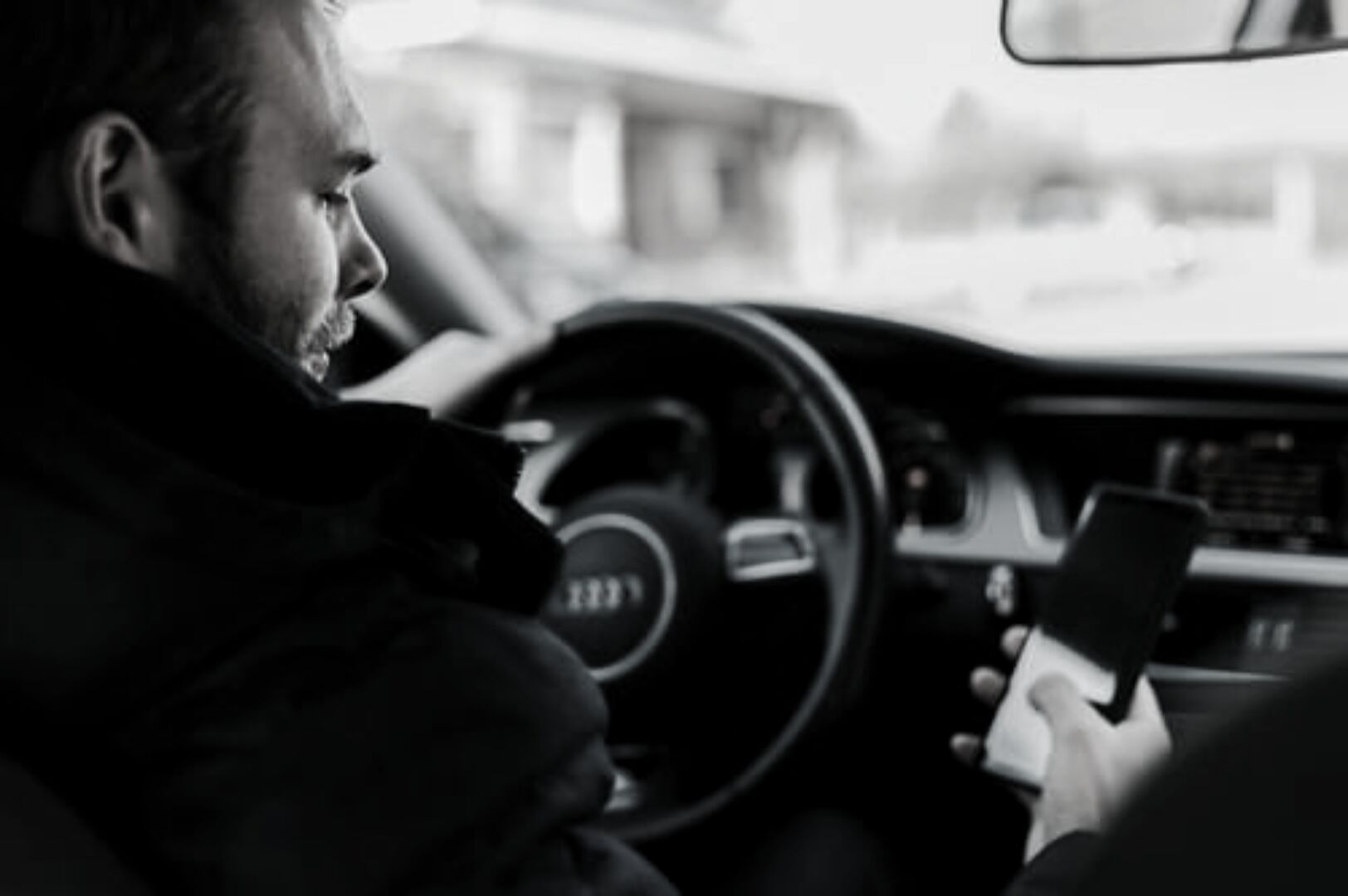 King County, Washington
SurveyUSA interviewed 984 
driving-age individuals online on
behalf of King County Target
Zero Task Force, 05/23/19-06/06/19

Analysis of year-on-year sentiments 
from 2018 to 2019 using identical 
questionnaire on perceived risks 
and dangers of using a cell phone 
while driving

Questionnaire in 2019 modified to
offer Spanish-language version to 
respondents - Hispanic/Latino/Mexican
respondents intentionally oversampled
DEMOGRAPHICS
984 DRIVING-AGE INDIVIDUALS, 2019
Other
2%
Racial 
Demographics
Black
6.1%
Multiracial
2%
Hispanic
9.2%
984 driving-age 
individuals, 2019
Native Hawaiian/Pacific Islander
1%
Asian
16.3%
White
62.2%
American Indian/Alaska Native
1%
INTENTIONAL OVERSAMPLING
RECRUITMENT TO THE SURVEY
LANGUAGE
BENEFITS OF OVERSAMPLING
HISPANIC, LATINO, AND 
MEXICAN RESPONDENTS
Instead of being 9% of the raw 
(unweighted) King County respondents, 
as census suggests Hispanics should 
be, Hispanics were 14% of completed 
interviews, an oversample of 55%
96% of respondents recruited to survey 
using identical incentives to 2018, with 
additional 4% of all Hispanic respondents 
recruited from a separate population of 
Spanish-speaking King County residents
31% of Hispanic respondents completed
the survey in Spanish & 69% of Hispanic
respondents completed it in English
Considering how data is better with improved translated materials in multiple languages
Resulted in greater fidelity to 2019 Hispanic sample: 
74% of Hispanics in the 2018 sample worked 
outside of the home, compared to 56% in 2019
Hispanics commuting by car dropped from 82% to 61%, with bus commuting tripling from 10% to 31%
OUTREACH IN
ENGLISH USING
IDENTICAL
INCENTIVES
WITH OPTIONS
TO TAKE
SURVEY IN
ENGLISH OR
IN SPANISH
OUTREACH IN
SPANISH TO
SEPARATE
POPULATION OF
SPANISH-SPEAKING
KING COUNTY
RESIDENTS TO
TAKE SURVEY
IN SPANISH
OUTREACH TO HISPANIC, LATINO, AND MEXICAN RESPONDENTS
English email included an option to take the survey in English or in Spanish: effective
Only 1 respondent
completed the full survey
300
Age Demographics
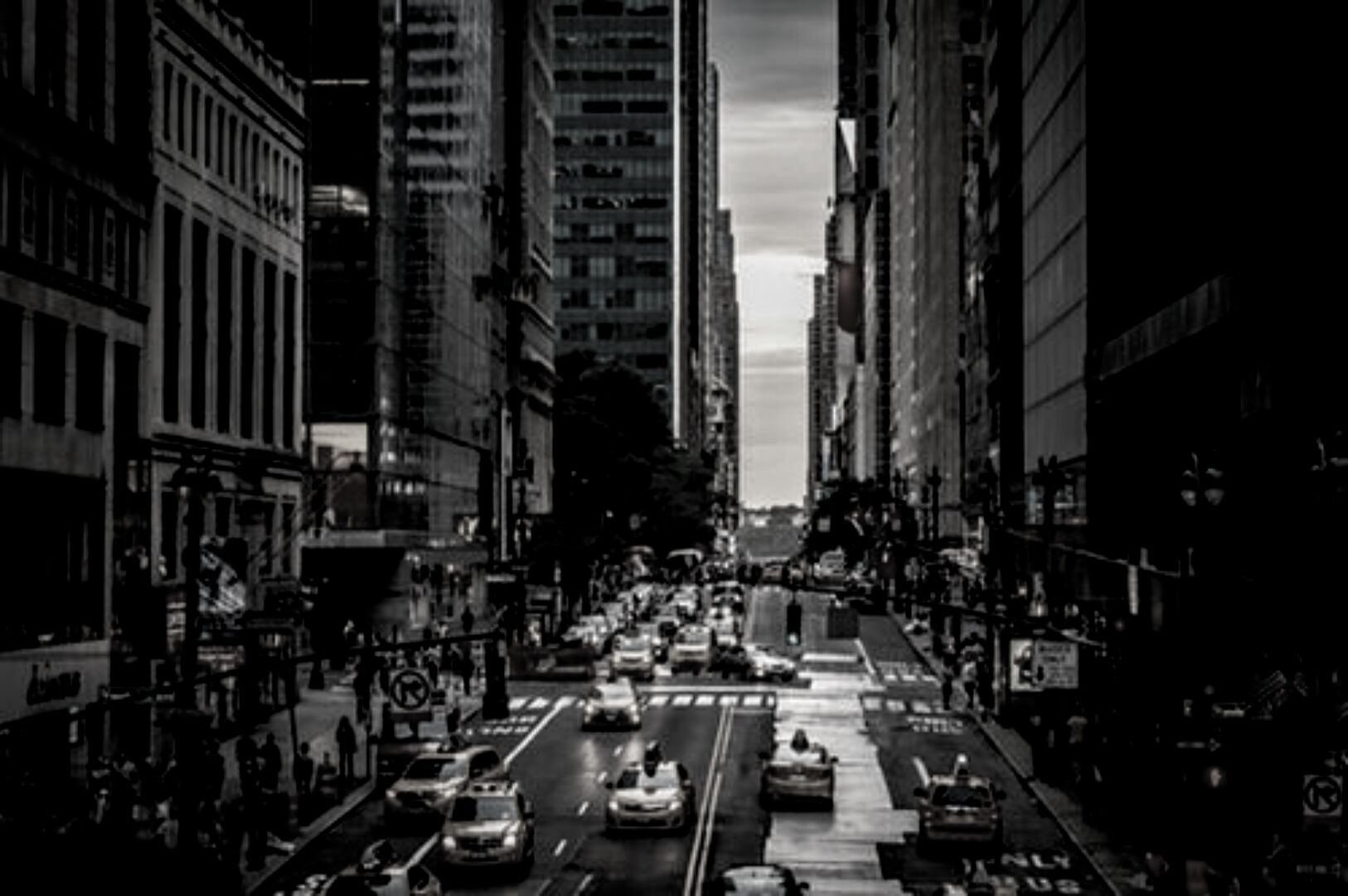 Age in years, 2019
984 Driving-Age Individuals
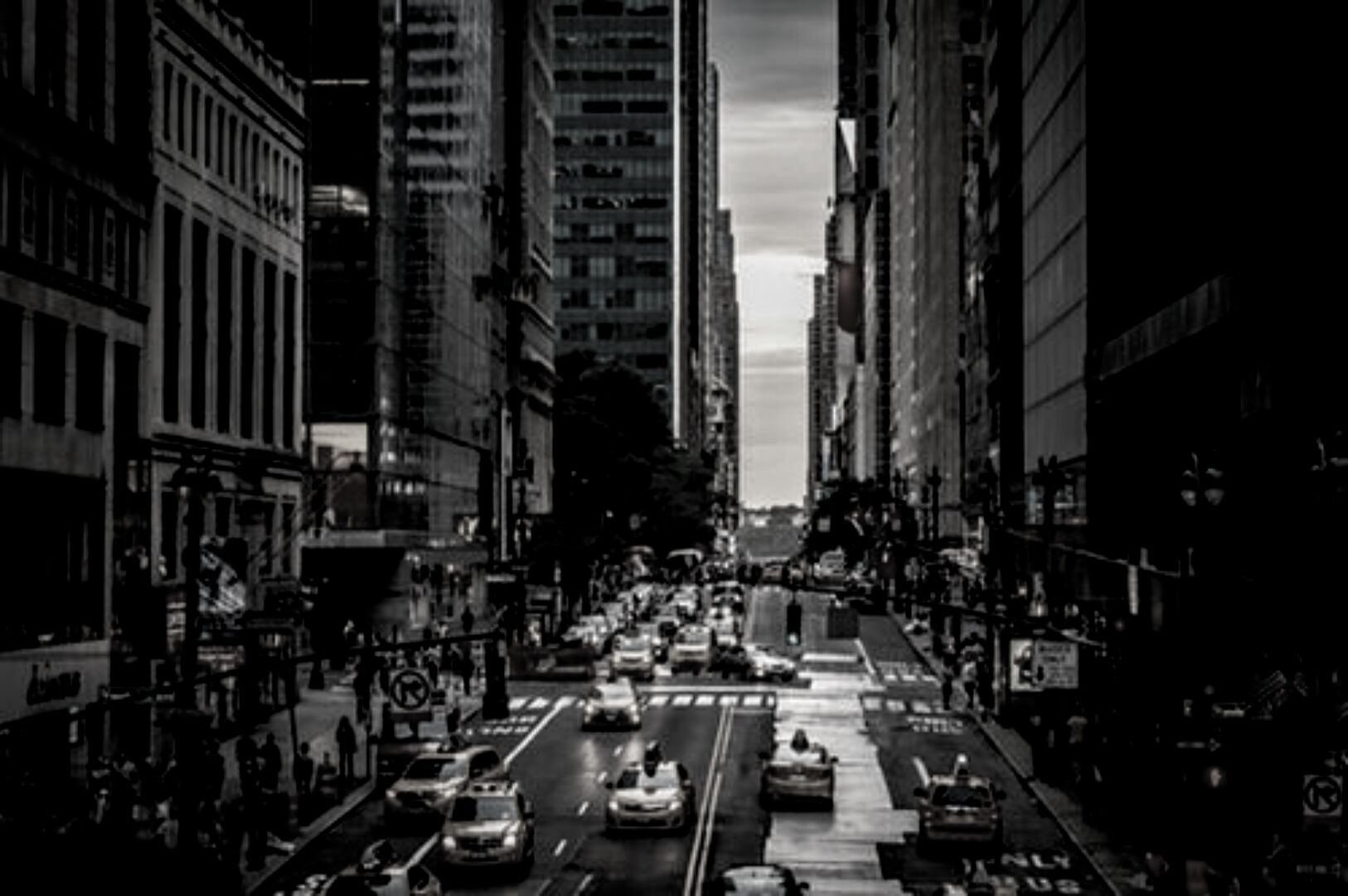 200
100
0
16-17
18-34
35-49
50-64
65+
Gender Demographics
984 Driving-Age Individuals, 2019
Identifies as man
49%
Identifies as woman
50%
Identifies in some other way
1%
Educational Demographics
High School
Educational Level Reached, 2019
984 Driving-Age Individuals
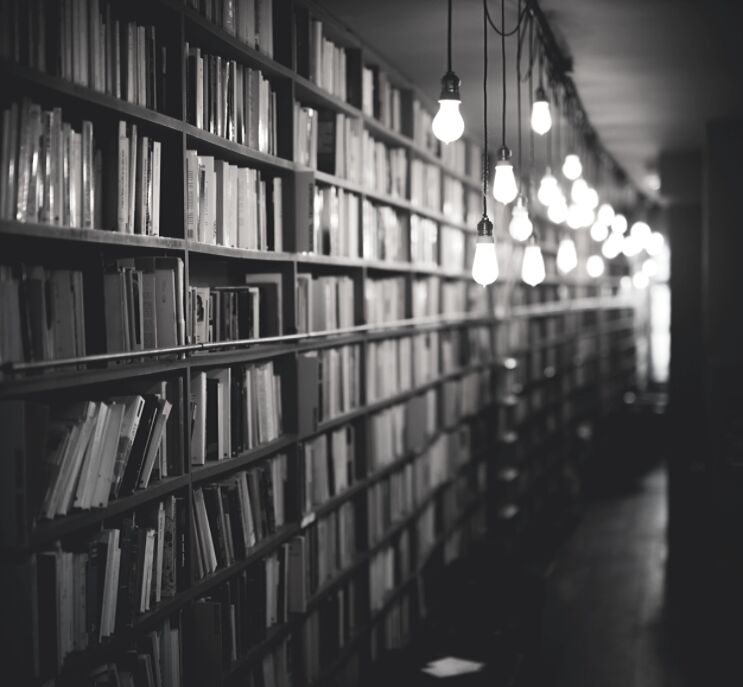 Some College
Associate's/Bachelor's
Master's or Higher
50%
0%
10%
20%
30%
40%
Rural
8%
Geographic Demographics
984 Driving-Age Individuals, 2019
Urban
41%
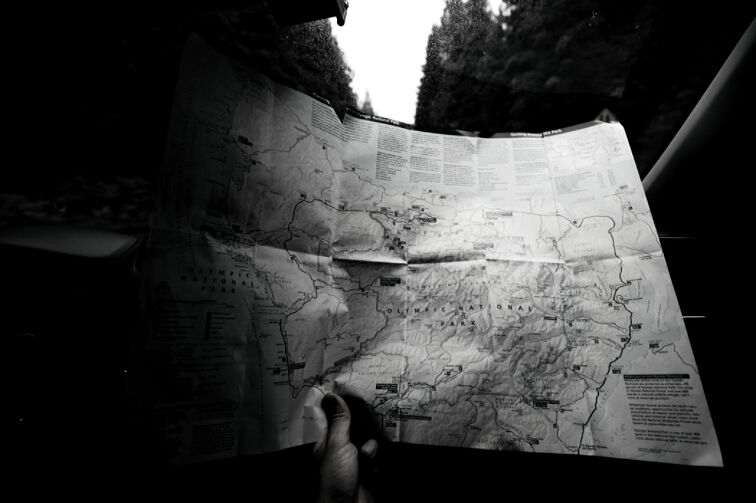 Suburban
51%
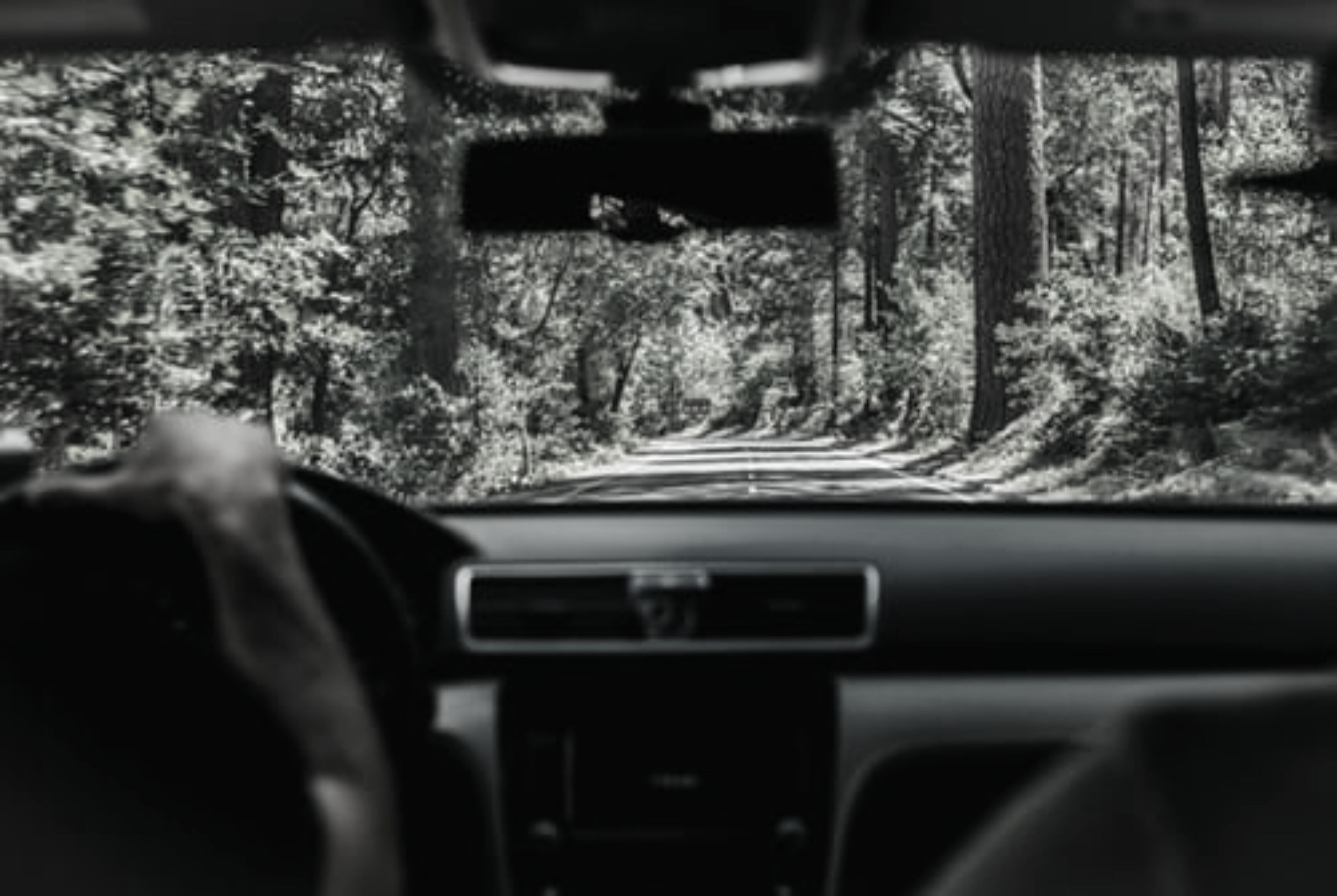 300
Income Demographics
200
Total Annual Income from 
Everyone in Household, 2019
984 Driving-Age Individuals
100
0
< $40K
> $160K
$40-80K
$80-120K
$120-160K
No
16.2%
Driving
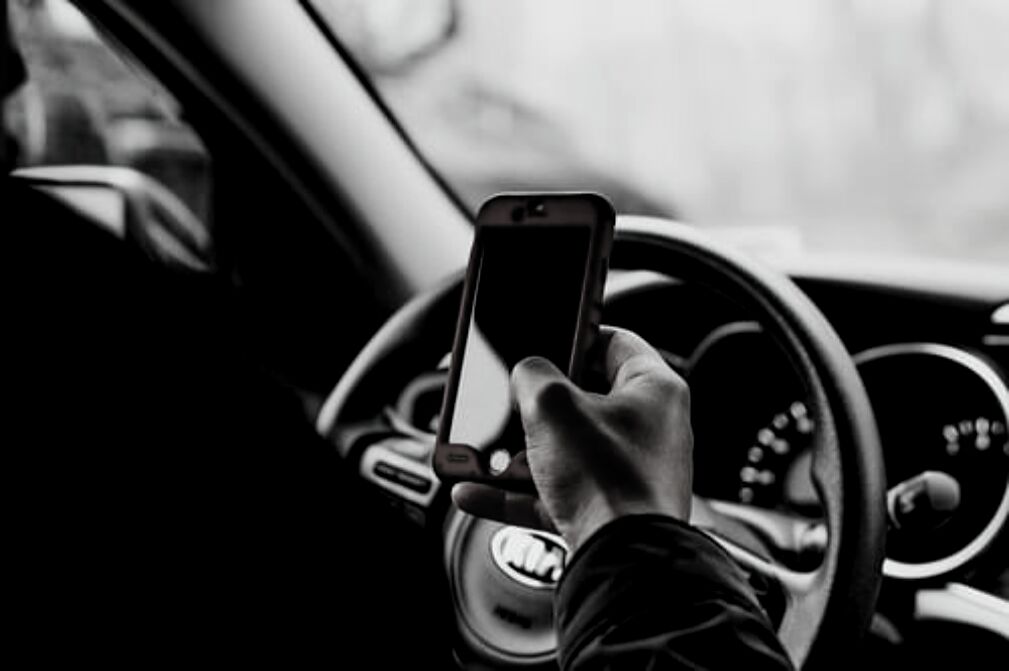 Driven a motor vehicle in the past 30 days, 2019
984 Driving-Age Individuals
Yes
83.8%
KEY TAKEAWAYS
2018-2019
Overall Population Findings:
Perceptions
DRIVING UNDER THE INFLUENCE
DRIVING WHILE DROWSY
DRIVING AGGRESSIVELY
92% perceive others driving after drinking to be a "very serious threat"
Only 62% perceive others driving after use of marijuana to be a "very serious threat"
94% perceive others driving while falling asleep to be a "very serious threat"
71% perceive others driving aggressively as a "very serious threat"
PERCEPTIONS ON HAND-HELD PHONE USAGE
70% PERCEIVE IT TO BE A "VERY SERIOUS THREAT" IF OTHER DRIVERS TEXT OR EMAIL WHILE DRIVING
56% SAY IT IS "COMPLETELY UNACCEPTABLE" TO READ A TEXT OR EMAIL WHILE DRIVING
43% SAY IT IS "COMPLETELY UNACCEPTABLE" TO TALK ON A HAND-HELD PHONE WHILE DRIVING
69% SAY IT IS "COMPLETELY UNACCEPTABLE" TO TYPE A TEXT
MESSAGE WHILE DRIVING
69% SAY IT IS "COMPLETELY UNACCEPTABLE" TO TYPE A TEXT OR EMAIL WHILE DRIVING
42% SAY IT IS "COMPLETELY UNACCEPTABLE" TO USE A PHONE APP OTHER THAN GPS WHILE DRIVING
BEHAVIORS WITH HAND-HELD PHONE USAGE
20% SAY, IN THE PAST 30 DAYS, THEY "REGULARLY" OR "FAIRLY OFTEN" READ TEXTS OR EMAILS WHILE DRIVING
53% SAY, IN THE PAST 30 DAYS,
THEY "NEVER" READ A TEXT MESSAGE WHILE DRIVING
14% SAY THEY "REGULARLY" OR "FAIRLY OFTEN" TALK ON A HAND-HELD PHONE WHILE DRIVING
65% SAY, IN THE PAST 30 DAYS,
THEY "NEVER" TYPED A TEXT MESSAGE WHILE DRIVING
11% SAY THEY "REGULARLY"
OR "FAIRLY OFTEN" TYPED TEXTS
OR EMAILS WHILE DRIVING
18% SAY THEY "REGULARLY" OR "FAIRLY OFTEN" USED A PHONE APP OTHER THAN GPS WHILE DRIVING
PREDICTING FUTURE BEHAVIORS 
WITH HAND-HELD PHONE USAGE:

IN THE NEXT 30 DAYS...
85% SAY THEY ARE "UNLIKELY" OR "VERY UNLIKELY" TO TALK ON A HAND-HELD PHONE WHILE DRIVING
90% SAY THEY ARE "UNLIKELY" OR "VERY UNLIKELY" TO TYPE A TEXT MESSAGE WHILE DRIVING
79% SAY THEY ARE "UNLIKELY" OR "VERY UNLIKELY" TO USE A PHONE APP OTHER THAN GPS WHILE DRIVING
TYPING A TEXT MESSAGE
HAND-HELD PHONE USE
USING PHONE CAMERA
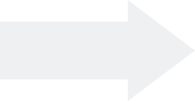 68% correctly say it is "illegal" to type a text message while stopped at an intersection
44% were not sure or incorrectly said it is "illegal" to call 911

71% correctly say it is "illegal" to use a hand-held cell phone while stopped at an intersection 
Women: 71%
Urban: 68%
53% correctly say it is "illegal" to use your cell-phone camera while stopped at an intersection 
Urban: 47%
FINDINGS THAT SUGGEST EXISTING CONFUSION AROUND OUR LAWS
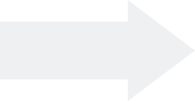 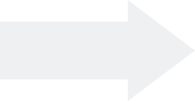 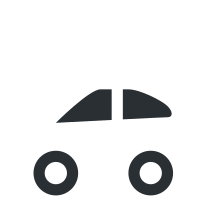 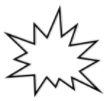 WHAT WOULD IT TAKE FOR A PERSON TO
STOP USING A CELL PHONE WHILE DRIVING?
IN KING COUNTY WOULD NOT STOP EVEN IF IT CAUSED THEM TO STRIKE & KILL SOMEONE WITH THEIR VEHICLE
38%
52%
OF ASIAN AMERICANS IN KING COUNTY WOULD STOP USING THEIR CELL PHONE AFTER A FATALITY
61%
OF WOMEN IN KING COUNTY WOULD STOP USING THEIR CELL PHONE AFTER A FATALITY
OF MEN IN KING COUNTY WOULD STOP USING THEIR CELL PHONE AFTER A FATALITY
63%
Traffic Tickets
TICKETS THAT WOULD STOP DRIVERS FROM USING PHONE WHILE DRIVING
EXPECTING A TRAFFIC TICKET
51% would stop at ticket cost of $124 
59% would stop at ticket cost of $240+
56% would stop if ticket reported to insurance
8% perceive it to be "likely" or "very likely" for them to get a traffic ticket for texting while driving
OUT OF 984 RESPONDENTS, 138 (14%) "REGULARLY"
OR "FAIRLY OFTEN" TALKED ON HAND-HELD PHONES.

AMONG THE 138 (14%) WHO "REGULARLY" OR "FAIRLY OFTEN" TALKED ON A HAND-HELD PHONE WHILE DRIVING:
51%
SAID IT WAS "COMPLETELY ACCEPTABLE" OR "ACCEPTABLE" TO TALK ON HAND-HELD WHILE DRIVING
62%
SAID TALKING ON HAND-HELD WHILE DRIVING WAS A "THREAT" OR "VERY SERIOUS THREAT"
60%
SAID THEY WILL "VERY LIKELY" OR "LIKELY" TALK ON HAND-HELD WHILE DRIVING IN THE NEXT 30 DAYS
26%
SAID IT'S "VERY LIKELY" OR "LIKELY" FOR THEM TO GET A TICKET FOR TALKING ON HAND-HELD WHILE DRIVING
19%
SAID IT'S "VERY LIKELY" OR "LIKELY" FOR THEM TO CRASH WHILE TALKING ON A HAND-HELD
OUT OF 984 RESPONDENTS, 196 (20%) "REGULARLY"
OR "FAIRLY OFTEN" READ TEXTS WHILE DRIVING.

AMONG THE 196 (20%) WHO "REGULARLY" OR "FAIRLY OFTEN" READ TEXTS WHILE DRIVING:
24%
SAID IT WAS "COMPLETELY ACCEPTABLE" OR "ACCEPTABLE" TO READ A TEXT/EMAIL WHILE DRIVING
92%
SAID TEXTING OR EMAILING WHILE DRIVING WAS A "THREAT" OR "VERY SERIOUS THREAT"
24%
SAID IT'S "VERY LIKELY" OR "LIKELY" FOR THEM TO GET A TICKET FOR TEXTING WHILE DRIVING
24%
SAID IT'S "VERY LIKELY" OR "LIKELY" FOR THEM TO CRASH WHILE TEXTING AND DRIVING
OUT OF 984 RESPONDENTS, 123 (13%) "REGULARLY"
OR "FAIRLY OFTEN" TYPED WHILE DRIVING.

AMONG THE 123 (13%) WHO "REGULARLY" OR "FAIRLY OFTEN" TYPED WHILE DRIVING:
23%
SAID IT WAS "COMPLETELY ACCEPTABLE" OR "ACCEPTABLE" TO TYPE A TEXT/EMAIL WHILE DRIVING
86%
SAID TEXTING OR EMAILING WHILE DRIVING WAS A "THREAT" OR "VERY SERIOUS THREAT"
51%
SAID IT'S "VERY LIKELY" OR "LIKELY" FOR THEM TO TYPE A TEXT WHILE DRIVING IN THE NEXT 30 DAYS
33%
SAID IT'S "VERY LIKELY" OR "LIKELY" FOR THEM TO GET A TICKET FOR TEXTING WHILE DRIVING
33%
SAID IT'S "VERY LIKELY" OR "LIKELY" FOR THEM TO CRASH WHILE TEXTING AND DRIVING
16% of male respondents said...
77% of under age 18 "very unlikely"
In comparison, only 57% "very unlikely"
WHO IS PRIMARILY TALKING ON A CELL PHONE WHILE DRIVING?
it was "likely" or "very likely" they would talk on a hand-held phone while driving
to talk on hand-held phone while driving
to talk on hand-held phone while 
driving among both respondents 
ages 18-34 and respondents ages 34-49
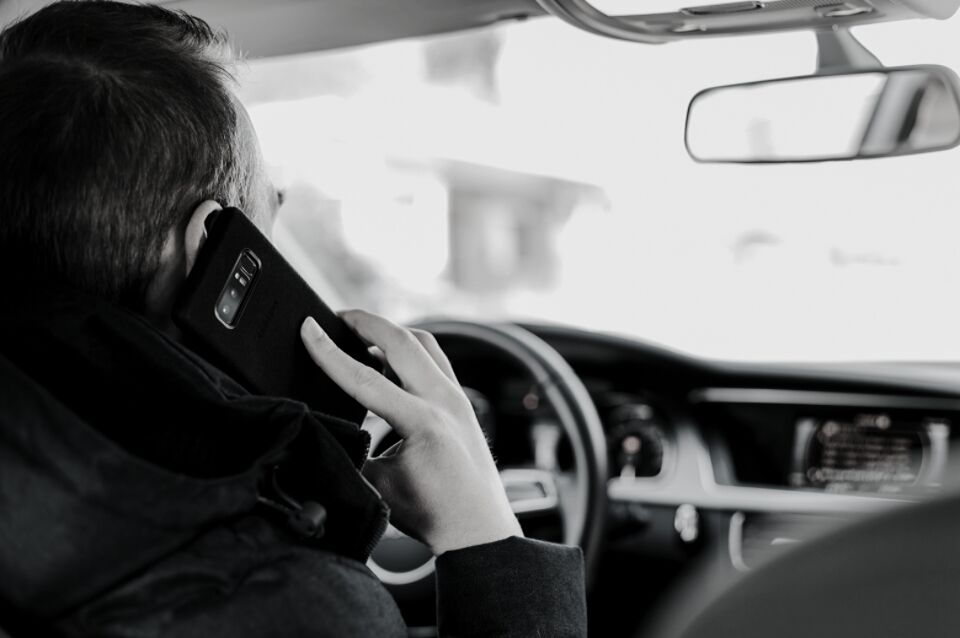 Hispanic Subpopulation: Data Improvements
21 data points where King County Hispanics are either:
 More regularly              obeying the law
 More fearful of       disobeying the law
 Have a newfound  appreciation for                 how using a cell             phone while driving         may be perceived              by other drivers
2018-2019
Hispanic Subpopulation, 2018 to 2019
POSITIVE PERCEPTIONS AND BELIEFS
WHILE STOPPED AT INTERSECTION
PERCEPTION OF LIKELIHOOD OF ________
Percentage of Hispanics who 
correctly say it is illegal, while 
stopped at an intersection, to:
 use a hand-held cell phone...53% to 65%
 use phone camera.......................43% to 51%
 read a text message...................41% to 58%
Percentage of Hispanics who say they're:
"likely" to talk on phone:                                             28% to 16%
"likely" to get ticket for using phone:                         2% to 8%
"very likely" to type text:                                                11% to 2%
"very unlikely" to get ticket for texting:                     82% to 67%
"very likely" to crash car while using phone:           0% to 7%
"likely" or "very likely" to crash while texting:          3% to 11%
"COMPLETELY UNACCEPTABLE" TO
 TALK ON PHONE WHILE DRIVING
Reported belief that it is 
"completely unacceptable" 
to talk on hand-held 
phone while driving............................26% to 44%
HISPANIC SUBPOPULATION
POSITIVE MOTIVATIONS
REPORTED WILLINGNESS TO STOP USING
THEIR PHONE WHILE DRIVING IF:
a family member asked them to stop:
 40% to 55%

a passenger asked them to stop:
 35% to 49%

the traffic ticket for being caught cost $240: 
38% to 49%

they crashed their car due to phone use:
 51% to 63%

they killed someone due to phone use while driving: 
53% to 62%
Hispanic Subpopulation, 2018 to 2019
POSITIVE BEHAVIORS
NOT HOLDING PHONE
WHILE ON SPEAKER
NOT TEXTING
WHILE DRIVING
Percentage of Hispanics who:
read texts "regularly" dropped from 31% to 11%
type texts "regularly" dropped from 20% to 3%
Percentage of Hispanics who correctly say it is illegal, while driving, to hold a cell phone 
while using the phone's speaker increased from 49% to 61%
The King County Target Zero Task
 Force will repeat 
this survey next year.
TO TAKE A LOOK AT THE DATA OR ANALYSIS:
http://www.surveyusa.com/client/PollReport.aspx?g=b92f51f2-97c2-4b24-872c-16f8695d26de
https://www.surveyusa.net/wp-content/uploads/2019/05/SurveyUSA-24796-Analysis-Report.pdf
Thank you